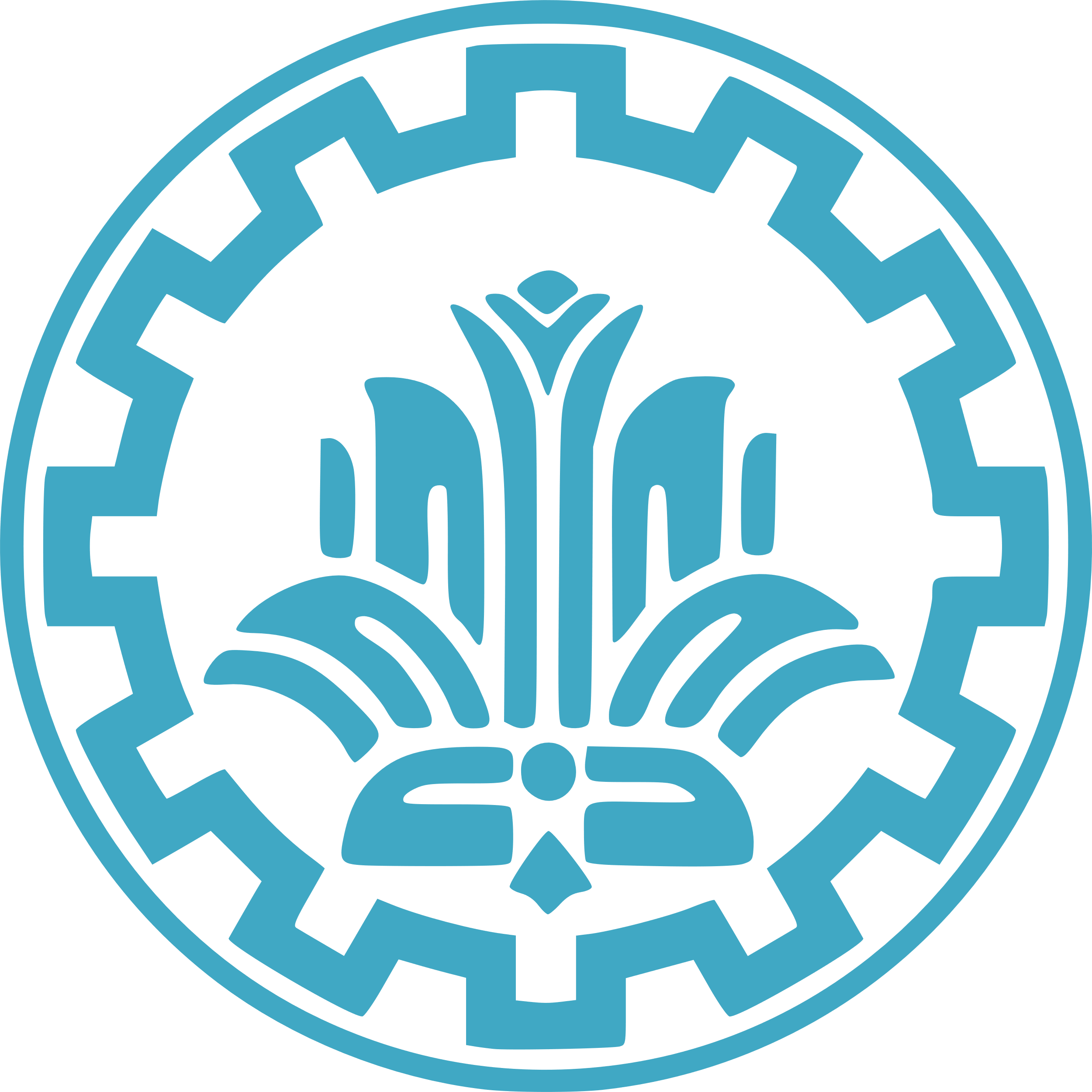 Sharif University of Technology
Title …..By ………Supervisor: Prof. Hamid Sarbazi-AzadSpring 2022
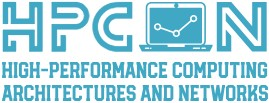 Before outline slide it’s better to introduce our work in 4 primary slides:
Context 
Problem
Observation
Solution
2/16
Outline
Problem (and its importance)
Previous solutions (and their limitations)
Motivation (key observations)
Our solution
Conclusion
3/16
GPU
Streaming Multiprocessors
GPU architecture
.  .  .
.  .  .
. . .
.  .  .
.  .  .
.  .  .
.  .  .
.  .  .
.  .  .
.  .  .
.  .  .
.  .  .
Global memory
.  .  .
SP
SP
SP
SP
SP
SP
Texture cache
Instruction cache
Constant cache
L1 data cache
Shared memory
Register file
Streaming Multiprocessor
Previous solutions >> Motivation >>  Our solution >> Conclusion
.  .  .
Schedulers
SP
SP
.  .  .
.  .  .
SP
SP
SP
SP
SP
SP
On-chip Memories
.  .  .
SP
SP
On-chip memories ….. (The conclusion of each slide comes here!)
4/16
Access latency of different solutions
Maxwell GPU
Register access latency = 2 cycles
Previous solutions >> Motivation >>  Our solution >> Conclusion
All methods have ……(each slide has a conclusion in this box!)
5/16
Outline
Problem
Previous solutions
Motivation
Our solution
Conclusion
Observation: …..
Volta GPU with 128KB L1
Previous solutions >> Motivation >>  Our solution >> Conclusion
E.g., you can report the results here!….
7/16
Outline
Problem
Previous solutions
Motivation
Our solution
Conclusion
GPU
Streaming Multiprocessors
Our solution
.  .  .
.  .  .
. . .
.  .  .
.  .  .
.  .  .
.  .  .
.  .  .
.  .  .
.  .  .
.  .  .
.  .  .
Global memory
.  .  .
SP
SP
SP
SP
SP
SP
Texture cache
Instruction cache
Constant cache
L1 data cache
Shared memory
Register file
Streaming Multiprocessor
Previous solutions >> Motivation >>  Our solution >> Conclusion
.  .  .
Schedulers
SP
SP
.  .  .
.  .  .
SP
SP
SP
SP
SP
SP
On-chip Memories
.  .  .
SP
SP
….
9/16
Evaluation methodology
Simulation: 
GPGPU-Sim V3.2.2 and GPUWattch, modeling a Maxwell-like GPU configuration
Benchmarks: 
Standard codes from Polybench and NVIDIA CUDA SDK benchmark suites
Previous solutions >> Motivation >>  Our solution >> Conclusion
Comparison points:
Standard, Our solution, and Ideal case
Comparison metrics: 
Overall GPU IPC and power consumption
10/16
Power consumption
Previous solutions >> Motivation >>  Our solution >> Conclusion
….
11/16
Overheads
Previous solutions >> Motivation >>  Our solution >> Conclusion
Our solution imposes area overhead ….
12/16
Outline
Problem
Previous solutions
Motivation
Our solution
Conclusion
Conclusion
Data sharing is widely observed in GPGPU applications and is handled in GPUs using L1 data cache, texture cache, shared memory, and new shuffle instructions.

Among them, the L1 data cache is the major solution used by most applications.

L1 cache latency becomes very large for high data sharing rates observed in a wide range of Stencil applications e.g. Image processing, graphics, and learning algorithms (neighbor data sharing), and other popular applications e.g. graph algorithms and scientific computations (non-neighbor data sharing).
 Need to have solution to reduce the negative effects of L1 latency .

In this research, we introduced: 
NeDa to handle neighbor data sharing with 22% performance improvement,            9% power improvement, for about 1.3% area overhead.
Previous solutions >> Motivation >>  Our solution >> Conclusion
14/16
Future directions
Previous solutions >> Motivation >>  Our solution >> Conclusion
15/16
Published papers
Previous solutions >> Motivation >>  Our solution >> Conclusion
16/16
Thanks for your attention!
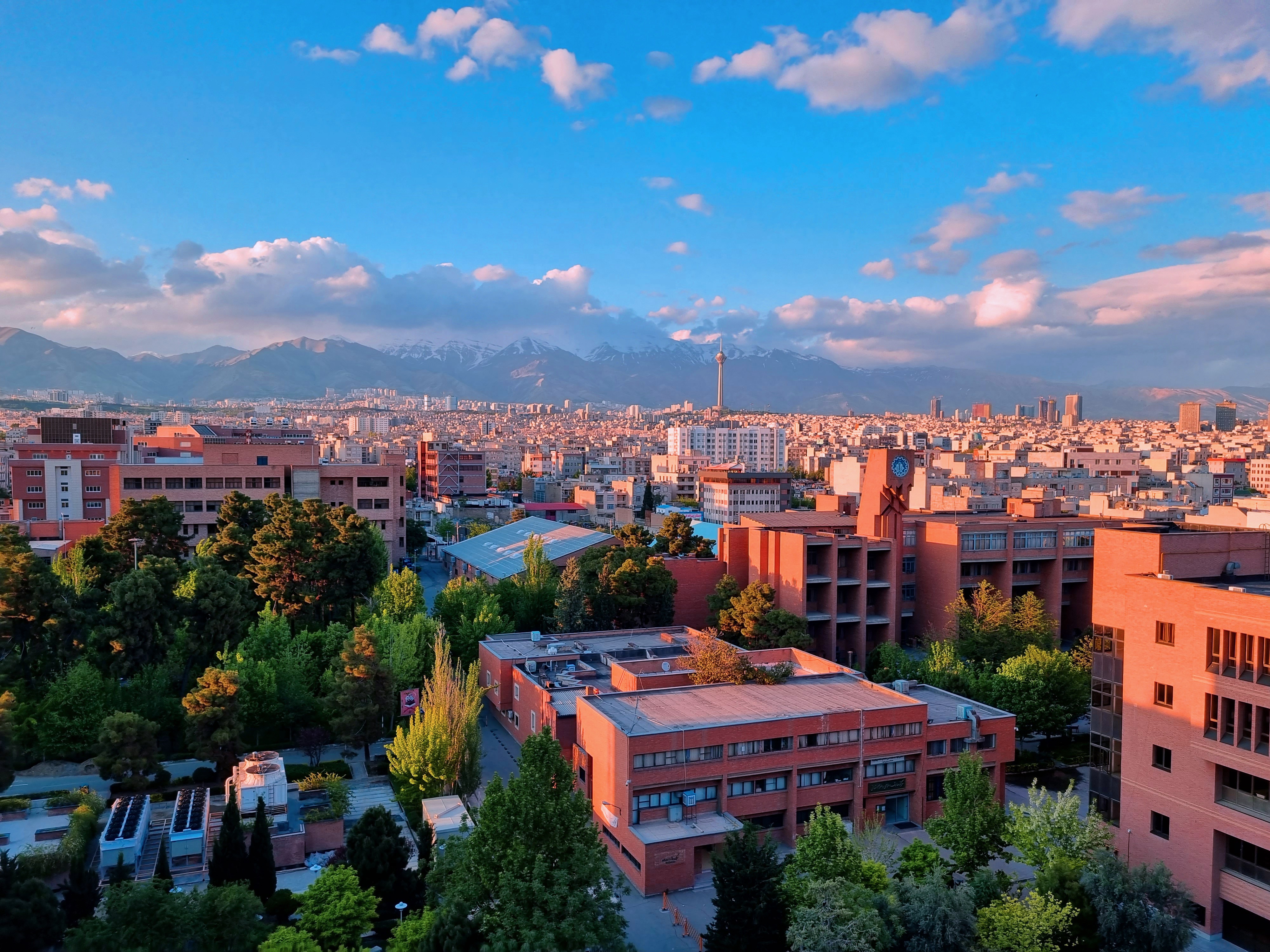 Backup slides
………………………
…………
………………..
…………